Minor Prophets
Amos, hosea, Obadiah and joel
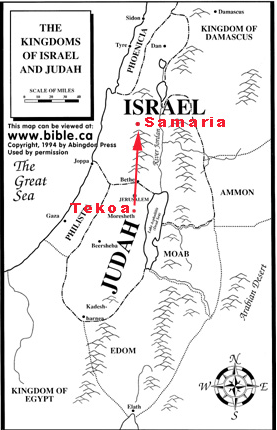 Pronouncing Judgement
Why do you think the prophecies begin with the nations surrounding Judah and Israel?
God sees and judges all nations.
He is in control and is sovereign over all nations.
He is not just picking on His people.
The six other nations
Damascus
Gaza (Philistines)
Tyre
Edom
Ammon
Moab
Related to Israelites
Pronouncing Judgement on Edom
Amos 1:11-12
11 Thus says the Lord,“For three transgressions of Edom and for four I will not revoke its punishment,Because he pursued his brother with the sword, While he stifled his compassion;His anger also tore continually, And he maintained his fury forever.12 “So I will send fire upon Teman And it will consume the citadels of Bozrah.”
He pursued his brother (Israel) with the sword.
He showed no compassion and was constantly angry.
Why do you think this is, since Jacob and Esau seem to have made up in Genesis 33?
Edom was defeated by Babylon and later conquered by the Nabataeans.  They fled south to Judea.
[Speaker Notes: What is God’s issue with Edom?]
Pronouncing Judgement on Ammon
Amos 1:13-15
13 Thus says the Lord,“For three transgressions of the sons of Ammon and for four I will not revoke its punishment,Because they ripped open the pregnant women of Gilead In order to enlarge their borders.14 “So I will kindle a fire on the wall of Rabbah And it will consume her citadelsAmid war cries on the day of battle, And a storm on the day of tempest.15 “Their king will go into exile, He and his princes together,” says the Lord.
They committed terrible acts of cruelty in order to expand their borders.
Conquered by the Babylonians and eventually just absorbed into Arab society.
Pronouncing Judgement on Moab
Amos 2:1-3
“For three transgressions of Moab and for four I will not revoke its punishment,Because he burned the bones of the king of Edom to lime.  2 “So I will send fire upon MoabAnd it will consume the citadels of Kerioth; And Moab will die amid tumult,With war cries and the sound of a trumpet.  3 “I will also cut off the judge from her midstAnd slay all her princes with him,” says the Lord.
Burned the bones of the king of Edom into lime.
This may have been their practice to turn the bones of their enemies to lime and use them to build buildings.  Most likely done out of spite.
They suffered the same fate as the Ammonites.
[Speaker Notes: Possibly retaliation for helping Israel and Judah against Moab (2 Kings 3).

God really doesn’t like people holding grudges.]
The Sins of Judah
Amos 2:4-5
4 Thus says the Lord,“For three transgressions of Judah and for four I will not revoke its punishment,Because they rejected the law of the Lord And have not kept His statutes;Their lies also have led them astray, Those after which their fathers walked.5 “So I will send fire upon Judah And it will consume the citadels of Jerusalem.”
They Rejected the law of the Lord.
Lies, that their fathers walked after have led them astray?
Idolatry
Mixed idolatry and worshiping God.
The Sins of Israel
Amos 2:6-8
6 Thus says the Lord,“For three transgressions of Israel and for four I will not revoke its punishment,Because they sell the righteous for money
And the needy for a pair of sandals.7 “These who pant after the very dust of the earth on the head of the helplessAlso turn aside the way of the humble;And a man and his father resort to the same girlIn order to profane My holy name.8 “On garments taken as pledges they stretch out beside every altar,And in the house of their God they drink the wine of those who have been fined.
[Speaker Notes: Sell the righteous… mis application of the law.  (Leviticus 25:39-46).  The poor could sell themselves.  Those owed money could not sell those I debt.]
The Sins of Israel
Leviticus 25:39-43
39 ‘If a countryman of yours becomes so poor with regard to you that he sells himself to you, you shall not subject him to a slave’s service. 40 He shall be with you as a hired man, as if he were a sojourner; he shall serve with you until the year of jubilee. 41 He shall then go out from you, he and his sons with him, and shall go back to his family, that he may return to the property of his forefathers. 42 For they are My servants whom I brought out from the land of Egypt; they are not to be sold in a slave sale. 43 You shall not rule over him with severity, but are to revere your God.
Sell the righteous for money and the need for a pair of sandals. (Lev. 25:39-46)
Mistreated the poor and the humble.
Father and son go to the same temple prostitute.
Garments taken in pledge are not returned at night (Deut. 24:12-13)
Abuse of power/authority
Deuteronomy 24:12-13
12 If he is a poor man, you shall not sleep with his pledge. 13 When the sun goes down you shall surely return the pledge to him, that he may sleep in his cloak and bless you; and it will be righteousness for you before the Lord your God.
[Speaker Notes: Sell the righteous… mis application of the law.  (Leviticus 25:39-46).  The poor could sell themselves.  Those owed money could not sell those I debt.]
The Sins of Judah and Israel
Were the sins of the other nations different than the sins of Judah and Israel?
The sins of the other nations were sins against humanity.
The sins of Judah and Israel were sins against God.
Amos 2:9-12
9 “Yet it was I who destroyed the Amorite before them, Though his height was like the height of cedars And he was strong as the oaks; I even destroyed his fruit above and his root below.10 “It was I who brought you up from the land of Egypt, And I led you in the wilderness forty years That you might take possession of the land of the Amorite.  11 “Then I raised up some of your sons to be prophets And some of your young men to be Nazirites.  Is this not so, O sons of Israel?” declares the Lord.  12 “But you made the Nazirites drink wine, And you commanded the prophets saying, ‘You shall not prophesy!’
[Speaker Notes: Sell the righteous… mis application of the law.  (Leviticus 25:39-46).  The poor could sell themselves.  Those owed money could not sell those I debt.]
The Sins of Judah and Israel
What did God do for Israel?
He destroyed the Amorite before them.
Brought them out of Egypt.
Led them in the wilderness.
Raised up Prophets and Nazirites
How did Israel respond?
Made the Nazirites drink wine.
Told the Prophets not to prophesy.
Forgot what God had done for them.  (Judges 2:10)
What has God done for us?
Romans 12:4-8

4 For just as we have many members in one body and all the members do not have the same function, 5 so we, who are many, are one body in Christ, and individually members one of another. 6 Since we have gifts that differ according to the grace given to us, each of us is to exercise them accordingly: if prophecy, according to the proportion of his faith; 7 if service, in his serving; or he who teaches, in his teaching; 8 or he who exhorts, in his exhortation; he who gives, with liberality; he who leads, with diligence; he who shows mercy, with cheerfulness.
John 3:16

16 “For God so loved the world, that He gave His only begotten Son, that whoever believes in Him shall not perish, but have eternal life.
Romans 5:6-10

6 For while we were still helpless, at the right time Christ died for the ungodly. 7 For one will hardly die for a righteous man; though perhaps for the good man someone would dare even to die. 8 But God demonstrates His own love toward us, in that while we were yet sinners, Christ died for us. 9 Much more then, having now been justified by His blood, we shall be saved from the wrath of God through Him. 10 For if while we were enemies we were reconciled to God through the death of His Son, much more, having been reconciled, we shall be saved by His life. 11 And not only this, but we also exult in God through our Lord Jesus Christ, through whom we have now received the reconciliation.
Ephesians 4:11-13

11 And He gave some as apostles, and some as prophets, and some as evangelists, and some as pastors and teachers, 12 for the equipping of the saints for the work of service, to the building up of the body of Christ; 13 until we all attain to the unity of the faith, and of the knowledge of the Son of God, to a mature man, to the measure of the stature which belongs to the fullness of Christ.
2 Timothy 3:16-17

16 All Scripture is inspired by God and profitable for teaching, for reproof, for correction, for training in righteousness; 17 so that the man of God may be adequate, equipped for every good work.
What has God done for us today?
Saved us from Sin.
Provided His Word.
Provided the church.
How should we respond?
God’s Burden
Amos 2:13-16
13 “Behold, I am weighted down beneath you As a wagon is weighted down when filled with sheaves.  14 “Flight will perish from the swift, And the stalwart will not strengthen his power,Nor the mighty man save his life.  15 “He who grasps the bow will not stand his ground,The swift of foot will not escape, Nor will he who rides the horse save his life.16 “Even the bravest among the warriors will flee naked in that day,” declares the Lord.
How did the sin of His people affect God?
How about today? Ephesians 4:30-32
What is the consequences for Israel?
The mighty lose their strength.
Because their strength comes from God.